In HOPE, is dT/dt interesting?
Hugh S. Hudson
U of Glasgow, UC Berkeley, WKU
Telecon 2025-05-19
1
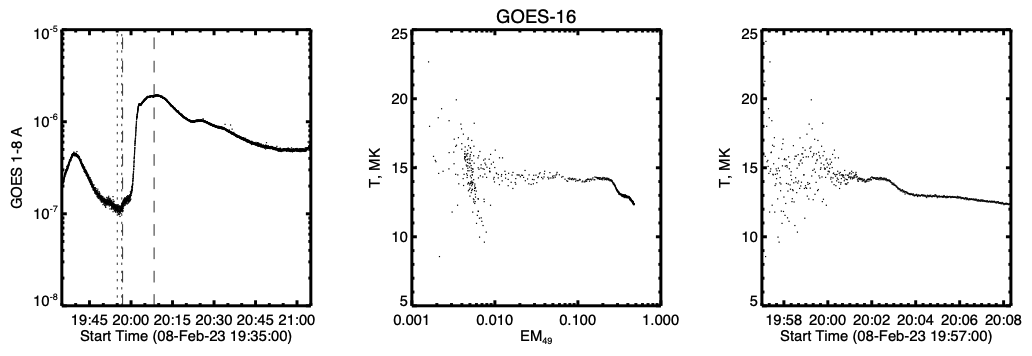 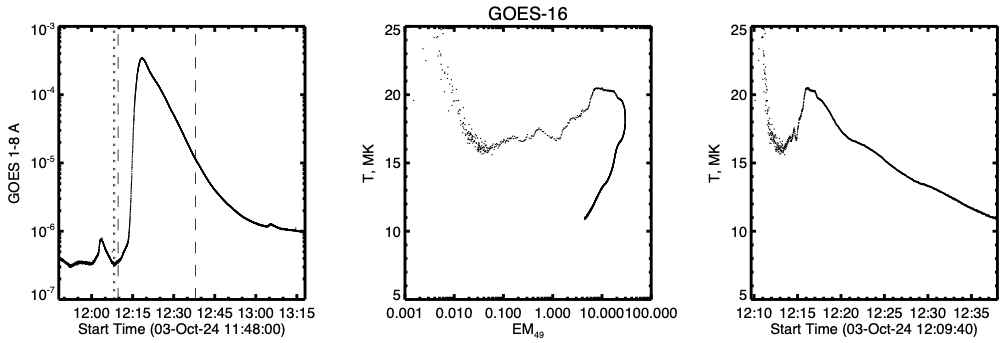 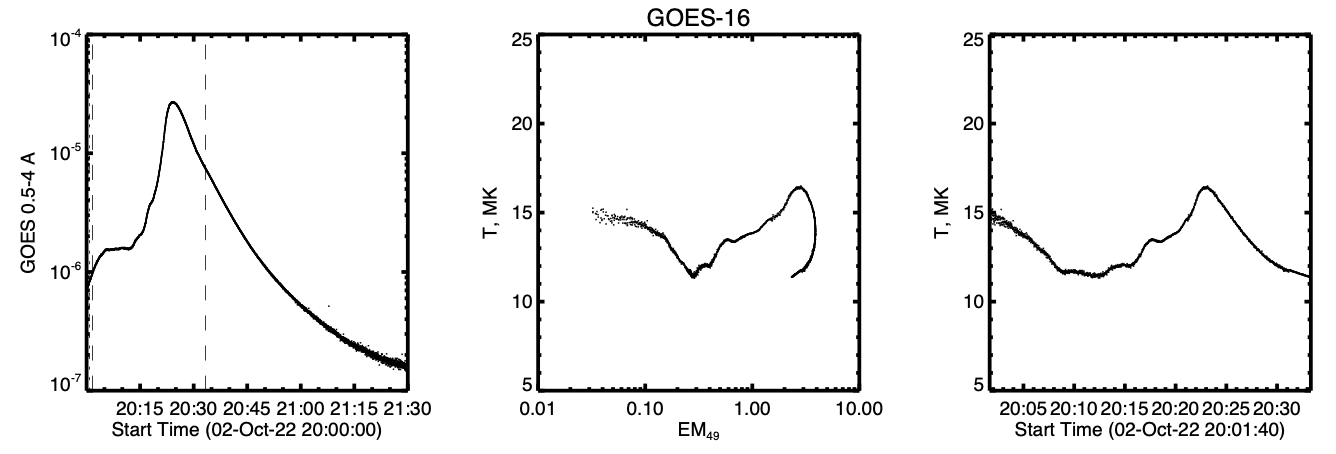 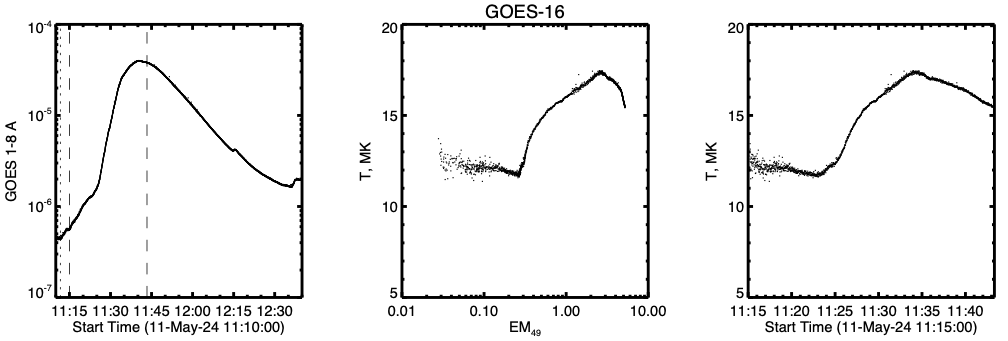 The central panels here show the [DEM, T] correlations
for the most recent four examples I’ve looked at:

	• The precursor invariably shows a “horizontal
	branch” in which T remains roughly constant
	• For minor events, this hot onset can be hotter
	than the flare itself
	• We do not know yet if this property extends to
	“Hyder events” (purely filament eruption)
Telecon 2025-05-19
2
Sun-as-a-star limitations
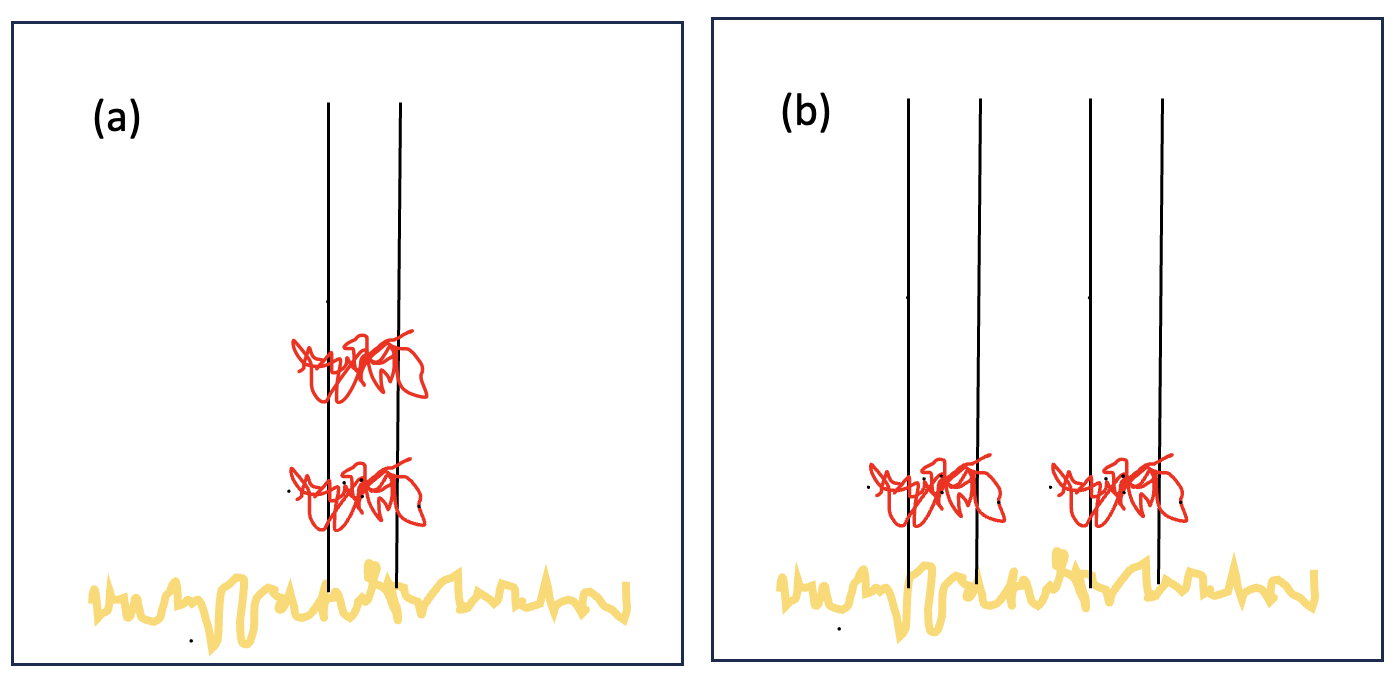 Filamentary
Monolithic
• Note that this dichotomy applies to all astronomical observations
Telecon 2025-05-19
3
How to fit?
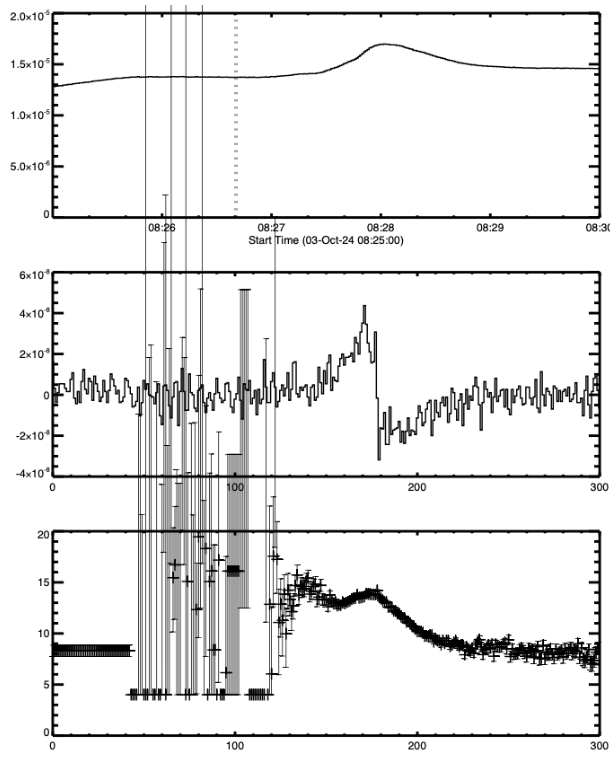 Fast event SOL2024-10-03T08
(M1.5, ”feels-like” class C4)
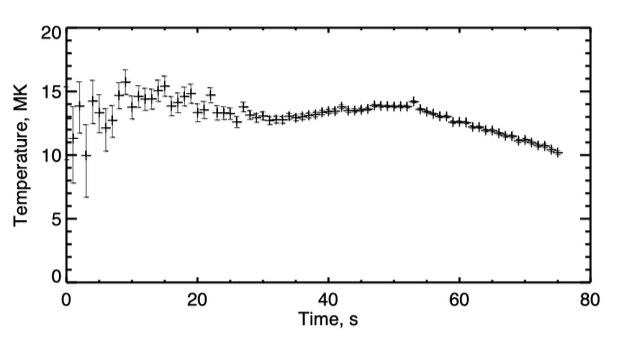 Possible models
	• Heaviside function?
	• Ramp up + level?
	• Flare fast-rise/slow-decay?
Telecon 2025-05-19
4